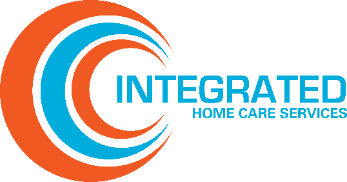 Provider Oversight & Compliance Orientation and Training
2024

      Revised  07/15/2024
1
Provider Oversight & Compliance Orientation
Welcome to the Integrated Home Care Services’ (IHCS) family of providers in the delivery of home care services. We are pleased to have you in our network and look forward to partnering with you in the provision of high-quality home care services. 

This Onboarding Presentation is presented by the                                                                                                      IHCS Vendor Delegation Monitoring Team/Provider Relations Team. 

Ongoing and refresher training will be conducted throughout each year, as well. 


If you have any questions or need additional assistance, please do not hesitate to contact the Provider Relations team at providerservices@ihcscorp.com.
2
TABLE OF CONTENTS
Provider Oversight & Support ……………………………………………………………………. 4
IHCS Corporate Compliance Program & Code of Conduct …………………………… 7
HIPAA Privacy & Security Training ……………………………………………………………… 23
Risk Management & Incident Reporting ……………………………………………………. 44
Offshoring & Sub-Delegation …………………………………………………………………….. 49 
Contact Information ………………………………………………………………………………….. 56
3
PROVIDER OVERSIGHT AND SUPPORT
4
PROVIDER SATISFACTION & VENDOR SCORE CARDS
Provider satisfaction surveys
Vendor score cards
Satisfaction Surveys will be sent electronically to all IHCS Providers quarterly via SurveyMonkey.
It is important that our downstream providers share their experience and overall satisfaction with IHCS with us.
IHCS randomly selects 10 downstream providers each month to “score” on their overall performance. 

Acceptance of Referrals/TAT’s/UM Compliance
Demonstrated Clinical Proficiency
MedTrac Documentation  (NOMNC’s)
Patient Satisfaction/Member Complaints
Credentialing Profile/Compliance Practices   
Claims Accuracy
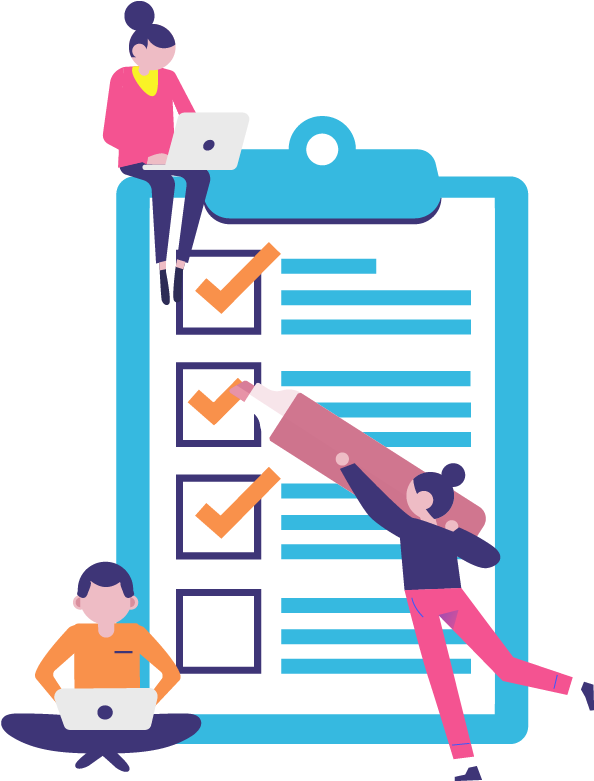 5
IHCS PROVIDER RELATIONS DEPARTMENT
Susan Klarner – VP of Network Development
Jose Gonzalez – Director, Provider Relations
Manny Bustillo – Provider Relations Training Manager
Cynthia Leon – EVV/PDN Provider Relations Specialist
Allison Fernandez – Provider Relations Liaison, DME
Yane Mirabal – Provider Relations Liaison
Luis Reig – Provider Relations Support Specialist
Sebastian Pino – Provider Relations Specialist
Ronald Ramjeawan – Physician Relations Liaison
Traicy Carrasco – Provider Relations Specialist
Shellyann Burton – Provider Relations Specialist
Jessica Burgos – Provider Relations Specialist
Dwayne Sinclair – Provider Relations Specialist
Email: Providerservices@ihcscorp.com 
Phone: 844-215-4264 Option 4
Fax: 954-624-8731
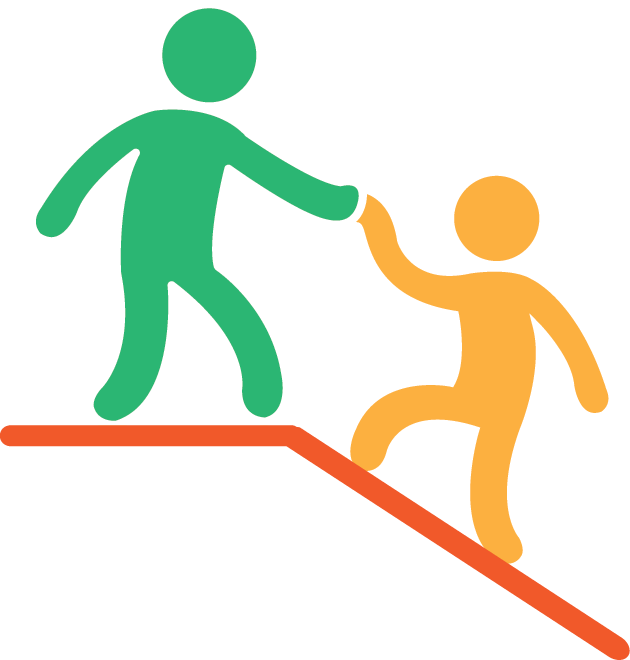 6
IHCS CORPORATE COMPLIANCE PROGRAM & CODE OF CONDUCT
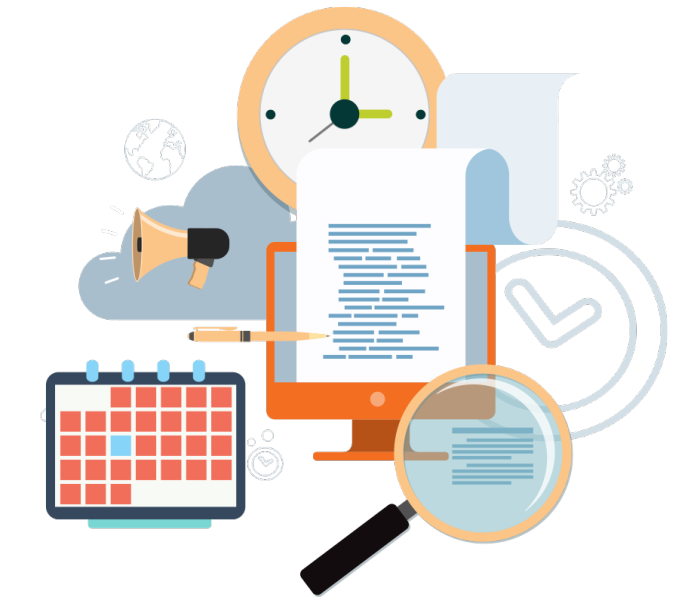 - 2024 -
7
INTRODUCTION
All persons who provide health or administrative services to Medicare enrollees must satisfy general compliance training, as well as fraud, waste, and abuse (FWA) training requirements. 

Providers who have met the FWA certification requirements through enrollment into the Medicare program or are accredited as a Durable Medical Equipment, Prosthetics, Orthotics and Supplies (DMEPOS) provider are deemed to have met the FWA training and education requirement, but not the general compliance training. 

Compliance is EVERYONE’S responsibility!
As an individual who provides health or administrative services for Medicare enrollees, every action you take potentially affects Medicare enrollees, the Medicare program, or the Medicare trust fund.
CORPORATE COMPLIANCE PROGRAM AND CODE OF CONDUCT
8
WHAT IS NONCOMPLIANCE?
Non-compliance is a conduct that does not conform to the law, and Federal health care program requirements, or to an organization’s ethical and business policies.
IHCS Medicare Parts C & D General Compliance Training
https://ihcscorp.com/wp-content/uploads/2024/01/Medicare-Part-C-D-Training-2024.pdf
9
HOW CAN I REPORT POTENTIAL NONCOMPLIANCE?
Employees of an MA, MA-PD, or PDP Sponsor
Call the Medicare Compliance Officer
Make a report through the Website
Call the Compliance Hotline

FDR Employees
Talk to a Manager or Supervisor
Call your Ethics/Compliance Help Line
Report through the Sponsor

Beneficiaries
Call the Sponsor’s compliance hotline
Make a report through Sponsor’s website
Call 1-800-Medicare
Correcting Noncompliance

Avoids the recurrence of the same noncompliance
Promotes efficiency and effective internal controls
Protects enrollees
Ensures ongoing compliance with CMS requirements
10
HOW DO I KNOW THE NONCOMPLIANCE WON’T HAPPEN AGAIN?
Once noncompliance is detected and corrected, an ongoing evaluation process is critical to ensure the noncompliance does not recur. 

Monitoring activities are regular reviews which confirm ongoing compliance and ensure that corrective actions are undertaken and effective. 

Auditing is a formal review of compliance with a particular set of standards (e.g., policies and procedures, laws, and regulations) used as base measures.
11
KNOW THE CONSEQUENCES OF NONCOMPLIANCE
Your organization is required to have disciplinary standards in place for noncompliant behavior. 

For example, IHCS Policy 131 prohibits the practice of providing financial incentives to staff members, practitioners, or providers based on their limiting member utilization of health care services. All IHCS employees and downstream providers will sign an attestation upon onboarding and annually thereafter.

Those who engage in noncompliant behavior may be subject to any of the following:
12
WHO GOVERNS COMPLIANCE?
* 42 C.F.R. §§ 422.503(b)(4)(vi) and 423.504(b)(4)(vi)
13
ADDITIONAL RESOURCES
For more information on laws governing the Medicare program and Medicare noncompliance, or for additional healthcare compliance resources please see: 

 Title XVIII of the Social Security Act
 Medicare Regulations governing Parts C and D (42 C.F.R. §§ 422 and 423)
 Criminal False Claims Statute (18 U.S.C. §§ 287,1001)
 Anti-Kickback Statute (Physician Self-Referral Law) (42 U.S.C. § 1395nn)
 Exclusion entities instruction (42 U.S.C. § 1395w-27(g)(1)(G))
 The Health Insurance Portability and Accountability Act of 1996 (HIPAA) (Public Law 104-191) (45 CFR Part 160 and Part 164, Subparts A and E)
 OIG Compliance Program Guidance for the Healthcare Industry: http://oig.hhs.gov/compliance/compliance-guidance/index.asp
14
Preventing Fraud, Waste, & Abuse
The prevention of fraud, waste and abuse is the responsibility of every Integrated Home Care Services team member and business partner. Fighting the inappropriate loss of Medicare and Medicaid healthcare dollars through fraud, waste, abuse, and other improper payments is a priority for Integrated Home Care Services.

Home health agencies and durable medical equipment (DME) providers offer services and supplies vulnerable to fraud. Integrated Home Care Services plays a significant role in the fight against fraud, waste, and abuse in Medicare and Medicaid home health, home infusion, and DME. While the specific requirements for home health, home infusion and DME can vary from state to state, all States require furnished services to be medically necessary. Integrated Home Care Services and its team members and business partners have a responsibility to know the rules for home health, home infusion, and DME services as required by Medicare and State Medicaid programs.

Examples of home health fraud include attesting falsely to the medical necessity of home health services, accepting compensation for ordering specific services irrespective of medical necessity, or physicians signing plans of care for beneficiaries not under their care. 

Examples of DME fraud, waste, and abuse include physicians selling medically unnecessary prescriptions and DME companies recruiting patients and then billing Medicaid for more expensive equipment than what is delivered.


Improving performance in key areas would save 100,000 to 150,000 lives and $50 billion to $100 billion annually.
The Commonwealth Fund Commission on a High-Performance Health System.
15
The Patient Protection and Affordable Care Act, more commonly known as the Affordable Care Act, enacted in 2010, provides tools to prevent, detect and take strong enforcement action against fraud in Medicare, Medicaid and private insurance. 

The Affordable Care Act (ACA) seeks to improve anti-fraud and abuse measures by focusing on prevention rather than the traditional “pay-and-chase” model of catching criminals after they have committed fraud. 

There are four principle ways the ACA seeks to make changes:

More money to prevent and fight fraud
Better screening and compliance 
New penalties
Better data sharing
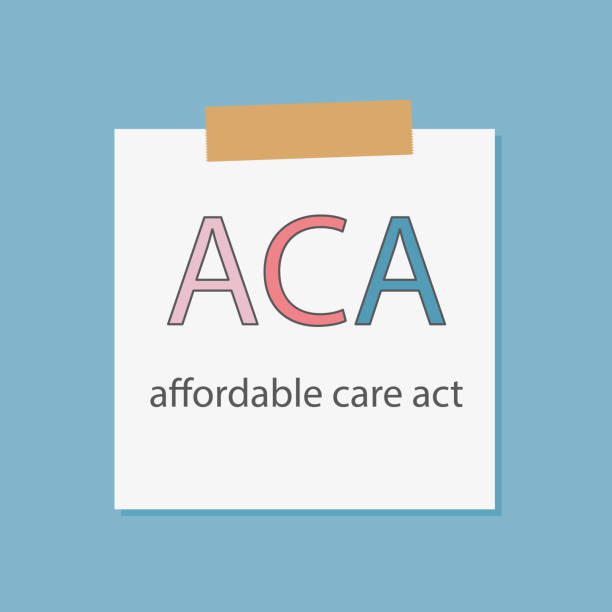 16
HOME HEALTH FRAUD
To help reduce opportunities for fraud in home health, the ACA: 

 Requires physicians who order home health services to be enrolled in Medicare.

 Requires a face-to-face encounter within 90 days prior to the home health start of care date.
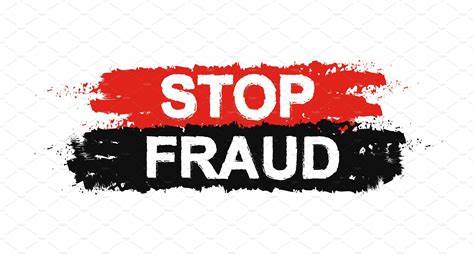 17
HOW IHCS CAN PREVENT FRAUD, WASTE, AND ABUSE
Integrated Home Care Services plays an important role in promoting integrity to minimize and prevent fraud, waste, and abuse in Medicare, Medicaid and private insurance programs.
The following are key points for providers to remember.
Confirm eligibility: Verify the eligibility status of patients at the time of service.

Include identifiers: If required by the State when ordering services or supplies, the ordering provider’s signature and National Provider Identifier (NPI) should be included on the CMN or other prior authorization form.

Order appropriately: Order according to the medical needs of the beneficiary within the limits set by the State/Medicare.

Maintain organized records: Keep patient records organized and up-to-date and confirm that the patient’s condition warrants the service requested in the CMN or prior authorization request.
Educate staff: Integrated Home Care Services should educate staff on the issues and schemes that constitute fraud, waste, and abuse.

Practice within scope: Always document the medical necessity of the service(s) ordered. If a medically unnecessary service is billed or if the documentation does not justify medical necessity, it may be considered a “false claim.”

Protect yourself: Be on the alert for other professionals who may make inappropriate requests, such as a “quick signature” on a document for a patient never seen, asking for additional patient services because of convenience rather than medical necessity, asking for beneficiary medical identifiers when there is no specific need, or offering to provide remuneration for beneficiary referrals.
18
QUALITY OF CARE AND PATIENT SAFETY
At Integrated Home Care Services, Inc., we understand that our patients are unique individuals. We provide care in a safe, effective and efficient manner. 

To encourage this effort, our clinical quality improvement team builds and designs systems and processes incorporating best practices in caring for patients. 

We follow up with patients and other caregivers to create a safe environment and improve communication.
We encourage anyone on any team to stop a process if he or she thinks it is incorrect.
We maintain standards for licenses and credentials for caregivers who work in all locations.
We report unanticipated outcomes to a supervisor and prepare for appropriate follow-up and communication with the patient and family.
19
PATIENT RIGHTS
We are committed to informing our patients of their rights and to protecting their rights. 

We deliver high-quality care when we respect and support patients and their loved ones and give them information to make decisions regarding the care they are offered.

We provide each patient with a written statement of patient rights and a notice of privacy practices.

We provide kind and respectful care no matter a patient’s personal values and beliefs, age, sex, race, color, religion, disability, national origin, ability to pay, or any other category protected by state or federal law.

We seek to resolve patient complaints promptly and to provide contact information so patients can report grievances.

We seek to follow a program by which all patients have the right to be free of any coercion as to selection of a provider, health plan or medical procedure.
20
CONFIDENTIALITY OF PATIENT INFORMATION
The information we create, use and disclose while taking care of our patients is sensitive and personal. We are committed to keeping all patient information protected and secure. 

We receive training to understand the various requirements Integrated Home Care Services must meet to comply with HIPAA and to protect our patients’ information. 

We only discuss patients and their care with authorized persons in appropriate places and with low voices.

We verify the identity of the person requesting a copy of a patient record and require a completed authorization to release information.
We access only the appropriate amount of patient information we need to do our jobs.
We provide individuals with timely access to their healthcare information.
We provide patients with our Notice of Privacy Practices.
We hold business partners to the same standards when they conduct business on our behalf.
21
LICENSE, CERTIFICATION AND EXCLUDED PERSONS
The Integrated Home Care Services purpose and values guide the requirements we set for our team members. We are committed to ensuring that only individuals who are eligible to participate in federal healthcare programs work at Integrated Home Care Services. 

We ensure that care providers have valid licensure, certification, registration or other credentials. 


We have a monthly process to screen all team members, network providers, and business partners with access to member information to ensure that Integrated Home Care Services does not employ or contract with persons or entities excluded from Medicare, Medicaid or any federal health care program.

We require all team members and business partners to disclose immediately if they are excluded from Medicare, Medicaid or any federal health care program.
22
HIPAA PRIVACY & SECURITY TRAINING 
FOR ALL 
PROVIDERS, COVERED ENTITIES, AND BUSINESS ASSOCIATES
- 2024 -
23
INTRODUCTION
Integrated  Home Care Services (IHCS) or (“Integrated”) is committed to a culture of ethical business practices and compliance. 

Integrated’s success as an industry leader is based on realizing our mission through policies and procedures 
The purpose of this training is to provide an overview of the Health Insurance Portability and Accountability Act (HIPAA) to our Network Providers.

Additional training may be available to address specific HIPAA requirements for your SBU or area of responsibility.
WHAT IS YOUR ROLE?
HIPAA permits providers, insurance companies, and other healthcare entities and business associates to exchange information necessary for treatment, payment, and healthcare business operations.

Based on inappropriate actions or breaches in confidentiality by downstream provider employees, your company or employees can be held liable and may be subject to sanctions for violations.

Downstream Provider employees having access to IHCS Personal Health Information (PHI) will need to ensure compliance with internal policies and federal regulations to ensure all confidential information is treated with the highest level of integrity and respect for the confidentiality of the information.

IHCS is committed to holding all Network Providers actions in accordance with HIPAA regulations.
24
Vendors must  also be able to demonstrate how security incidents or breaches are managed. 

Remember, Integrated must be immediately notified of a breach as part of regulatory and contractual requirements.

Also:

Vendors must separate IHCS data from other clients. 

Access to vendor databases, systems or reports must be role-based and as needed.

Access reviews for privileged data should be quarterly OR twice a year for non-privileged data. Attestation of access reviews must be signed and saved for future audits.

Methods to limit access and protect personal health information and personally identifiable information such as Social Security Numbers must be documented. 

Privacy risk assessment should be performed at least annually to proactively identify risks that could impact yours and Integrated’s business.
25
TRAINING OBJECTIVES
Define the provisions of HIPAA 
Recognize and understand the importance of complying with HIPAA
Understand and be able to identify examples of PHI
Identify the actions needed to secure PHI
Understand consequences for not complying with HIPAA
Identify your Agency’s responsibilities for reporting privacy and security incidents to IHCS


This Privacy Information Security Training is part of an evaluation of downstream vendor policies, procedures, and standards with respect to Business Associate Agreements. Elements that will be reviewed in this training focus on key risk areas that may heighten IHCS exposure to security incidents or breaches. How vendors manage regulatory oversight and what control mechanisms are in place to prevent, detect, and correct non-compliance will be validated.
26
WHAT IS HIPAA AND WHO MUST COMPLY?
The Health Insurance Portability & Accountability Act, known as HIPAA:

Permits the disclosure of health information needed for patient care and other important purposes
Provides federal protection for individually identifiable health information held by covered entities and their business associates 
Gives patients rights with respect to how their information is handled

The requirements of HIPAA and PHI requirements align with Integrated’s values on how we treat our customers and want you to as well!

Two types of organizations must comply with HIPAA: 

Covered Entities which include healthcare providers, like Integrated 's Home Health, DME and Home Infusion businesses, health plans and healthcare clearing houses
Business Associates are companies or individuals who perform services for Covered Entities and who have access to Protected Health Information received from Covered Entities
A BAA or Data Sharing Agreement must be signed between the provider and IHCS at the onset of business.
27
PROTECTED HEALTH INFORMATION (PHI)
The Privacy Rules applies to a class of information known as Protected Health Information (PHI).

PHI is information held or transmitted by a Covered Entity or its Business Associate that relates to:

An individual’s physical or mental health
The provision of healthcare to the individual
Payment for the provision of healthcare for the individual where the information gives a reasonable basis for identifying the individual
Examples of PHI include: 

Name of individual
Postal or email address
Telephone or fax number
Social Security number
Date of birth
Health, claims and assessment related information 











Credit card number
Medical record
Policy number
Medical device identifier and serial number
Financial account information
Payment information
We must comply with the requirements to report and mitigate any unauthorized use or disclosure of PHI.
28
MINIMUM NECESSARY STANDARD
When using, disclosing or requesting PHI, agencies like yours must make reasonable efforts to limit information to the minimum amount necessary to accomplish the intended purpose of the use, disclosure, or request.

The minimum necessary standard applies to all documented, verbal and electronic PHI data.

It is a requirement of all Integrated  employees and contracted providers to uphold this commitment and requirement to the regulations.

Providing quality and outstanding care for our customers is a top priority to Integrated.
29
HIPAA PRIVACY
Gives individuals rights to control and directly access their own health information.

Requires your agency to protect every insured's information from unauthorized access, use, or disclosure. 

Limits uses and disclosures of PHI only to those that are authorized by the individual in writing, contractually allowed, or required by law.


LEGALLY & PERSONALLY AUTHORIZED INDIVIDUALS

Personal Representatives are legally authorized by the individual to access PHI and exercise their individual rights

Authorized Individuals are designated to have access to PHI to assist the individual, but do not have decision making authority 

Certain agency employees are designated with the authority to have PHI in performing the duties of their position
30
NOTICE OF PRIVACY PRACTICES
The Notice of Privacy Practices:
Contains a description of permissible uses and disclosures of PHI.
States that an insured’s written authorization is required for any use or disclosure of PHI outside of:  
Treatment
Payment, or 
Health Care Operations
Explains covered entity’s duties to protect health information privacy.

Outlines HIPAA Individual Rights Requests including the right to:
Request an amendment of incorrect PHI 
Request an accounting of disclosures of PHI
Request confidential communications
File a complaint or an appeal
Request restrictions
Request information about privacy policies
31
HIPAA SECURITY RULE
HIPAA regulations define the standards required for securing PHI

HIPAA requires organizations to ensure that all PHI, regardless of its form (e.g., paper, electronic files, email reports, spoken), are secure.
All your employees who come into contact with PHI must follow the administrative, technical, and physical safeguards to protect the confidentiality, integrity, and availability of PHI.
Securing PHI ensures we keep our customers' trust and it also reduces the risk of incidents or HIPAA violations.
HIPAA violations can have legal consequences and sanctions against your agency!
TECHNICAL SAFEGUARDS
The HIPAA Security Rule requires Integrated  to establish and implement administrative safeguards to manage the privacy of PHI.

IT groups at Integrated ensure appropriate systems are in place to safeguard data internally and externally with your agency’s office.

Integrated has established its own security policies and procedures in the use, storage, disclosure, and disposition of PHI data that your agency must comply with.  

Note: It is the recommendation of IHCS that downstream providers invest in Cyber Insurance to protect themselves and IHCS from cyber incident…
32
DATA SECURITY
Your agency should establish data security practices including:
 Requiring passwords that consist of a combination of characters, such as upper and lowercase letters, special characters and numbers.
 Setting laptop or mobile device screensavers to require a password and appear automatically when the device is not in use. 
 Prohibiting individuals from sharing passwords with anyone, including family, friends, or coworkers.
 Encrypting PHI stored on portable devices (e.g., laptops, mobile phones) and PHI that is transferred electronically (e.g., through e-mail and other online services).

DATA ACCESS & USE INSTRUCTIONS
Your responsibility is to: 
 Follow Integrated’s  security policies whenever accessing, using, or disclosing PHI.
 Only access PHI if you have a legitimate need to do so.
 Limit the use and disclosure of PHI to the minimum necessary.
33
SECURITY, STORAGE & DISPOSAL
Facilities and Work Areas  
 Ensure that your facilities and work areas containing PHI are secure
 Ensure that anyone entering a controlled area scans their badge or ID (if applicable)
 Do not allow anyone to follow you or “piggy back” into an area without swiping their access badge (if applicable)

Storage and Disposal
 Store PHI in secure areas
 Dispose of documents and electronic media containing PHI in secured containers or by shredding
 Keep mobile devices containing PHI secure
34
LOST OR STOLEN LAPTOPS OR COMPANY PHONES
In the event an agency’s team member’s laptop is lost or stolen, the loss must be immediately reported to IHCS.  

An investigation needs to be conducted to determine the risk of the data and potential use of the data in violation of HIPAA regulations.

To avoid theft of agency equipment all employees should demonstrate appropriate judgment in safeguarding not only the physical property of the company, but also the confidential information stored on the computer, or phone.
35
WORK AREA INSTRUCTIONS
Keep PHI out of view from the public on desks, copiers/fax machines, whiteboards, etc.
 Make certain you quickly pull any PHI from printers and surrounding areas.
 Be aware of your surroundings when discussing or handling PHI.  Do not discuss PHI in areas where unauthorized individuals can hear information being discussed.
 Discussions about any IHCS client information should be limited in a needs to know capacity, and specific information must not be included in any informal conversations with other employees, friends or family members.
ENFORCEMENT & PENALTIES
HIPAA has specific penalties for failing to protect PHI. Any improper release, acquisition, use, or disclosure of PHI is considered a privacy or security incident or “breach”.

Carelessness or unintentional breaches not only violate individuals' privacy —and trust in Integrated —but also have serious consequences ranging from agency actions including warnings, suspensions or  termination of contract.

Monetary penalties from the government exist to provide consequences for those who violate HIPAA rules and regulations. 

HIPAA requires a duty to report voluntary disclosure of violations.

*US Department of Justice (DOJ), Office of Civil Rights (OCR), Centers for Medicare & Medicaid Services (CMS),Office of Inspector General (OIG), Federal Trade Communications (FTC), various State Departments of Insurance, and State Attorneys General.
36
HITECH ACT
The Health Information Technology for Economic and Clinical Health (HITECH) Act of 2009 was created to incentive the healthcare industry to adopt Electronic Health Record Systems. Electronic records have a greater risk of being compromised, so increased safeguards were needed. 


The HITECH Act:
Strengthens the elements of the Security Rule
Requires audits to ensure compliance
Authorizes the State’s Attorney General to bring actions under HIPAA
Dramatically increases penalties for non-compliance
NON-COMPLIANCE
For Integrated  and its downstream providers such as you,  failing to comply with HIPAA as amended by HITECH could lead to some or all of the following: 



Disciplinary action for our businesses and the individual 
Possible criminal penalties with up to 10 years in prison 
Personal fines up to and may exceed $250,000
Sanctions against Integrated and its provider network agencies resulting in amplified scrutiny.
37
BREACH
All privacy and security incidents involving PHI need to be investigated. 
Your employees are responsible for reporting suspect actions immediately —no matter how minor they may appear —through our incident reporting process.
Reporting incidents immediately can help prevent simple mistakes from turning into catastrophic breaches.
The HIPAA Breach Risk Assessment Tool can be completed if you suspect a breach has occurred-it is an easy to use tool to measure the severity of the breach.
Complaints or inquiries from Federal or State regulators* in the last two (2) years should be logged, tracked, and reported to IHCS.      Corrective action plans on security incidents or breaches should be shared with IHCS as part of regulatory and contractual requirements.
38
YOUR AGENCY’S RESPONSIBILITIES
Everyone who handles or maintains PHI while doing their job must comply with HIPAA.
If you become aware of any PHI being misdirected via mail, email, fax, verbally or otherwise, you are obligated to gather and report all relevant details to Compliance.
By following the HIPAA Privacy and Security Rules, you support Integrated’s commitment to ensure the privacy and security of patient information. 
You also help protect both yours and Integrated’s reputation and avoid costly penalties!
HIPAA COMPLIANCE
If you have any questions regarding HIPAA compliance or your role in enforcing HIPAA rules and regulations contact your manager, a member of the IHCS Compliance Team or your own HR Generalist. 

Inform an IHCS Compliance Team member of any HIPAA disclosure or any suspected unlawful practice HIPAA grants whistleblower protection from discrimination and retaliatory actions to anyone who initiates or participates in a privacy complaint process.
39
COMPLIANCE CONTACT INFORMATION
You are obligated to report any and all HIPAA disclosures involving IHCS data to:

Compliance Hotline 954-381-7954 or compliance@ihcscorp.com
Compliance Fax line 844-215-4265
Insurance Administration Services (IAS)
HIPAA, Complaints and Fraud referrals via compliance@ihcscorp.com 

Let IHCS help your agency stay informed and stay in compliance! 

IHCS’s Privacy Officer is Donna M. Gale, (844) 215-4264 ext. 7494
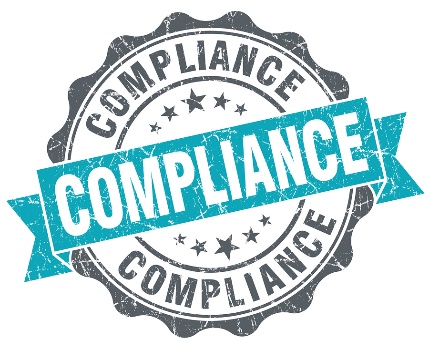 40
SUMMARY
Integrated wants all vendor agencies to be aware of HIPAA requirements.  If there are requirements that are specific to your role or SBU, additional training can be provided.

Following is a review of the key points covered in this training:

 HIPAA requires Integrated and her Business Associates to keep PHI private and secure for its customers.
 PHI is health-related information that can be used alone or in combination with other information to identify an individual.
 PHI can only be used and disclosed to the minimum necessary or need to know.
 Unauthorized access of PHI has severe consequences to all employees.
 Your employees are required to understand and comply with Integrated’s policies and procedures as they relate to HIPAA and the handling of PHI.
 Your employees have a responsibility and obligation to identify and report suspected privacy and security incidents and violations.
41
HIPAA Administrative Simplification
Regulation Overview of 45.CFR 162.923

 General Rule: When a covered entity conducts a transaction for which a standard has been adopted with another covered entity (or within the same covered entity) using electronic media, the covered entity must conduct the transaction as a standard transaction.  Conducting a transaction as a “standard transaction” includes compliance with the standard as well as affiliated operating rules, code sets, and unique identifiers for the particular transaction. 	
	
Use of a Business Associate: If a covered entity uses a business associate, as defined in 45 CFR § 160.103, to conduct all or a portion of a transaction for which a standard has been adopted, the covered entity must require their business associate and any of the business associate’s agents or subcontractors to comply with all applicable requirements. 

Trading Partner Agreements: A covered entity cannot enter into a trading partner agreement that would: (a) change the definition, data condition, or use of a data element or segment in an adopted standard or operating rule; (b) add any data elements or segments to the maximum defined data set; (c) use any code or data elements marked “not used” or that are not in a standard; or (d) change the meaning or intent of a standard. Covered entities may not agree to conduct transactions with each other that violate the adopted standards. The requirement to conduct transactions as standard transactions as described in 45 CFR§162.923(a) overrides any agreements to conduct transactions otherwise. 	

For more information on the complete Administrative Simplification Overview, please open the attached fact sheet document.
42
OIG SCREENING
All new hire direct patient care employees when applicable will, prior to being hired, have the following background checks completed:
Criminal Background Record (AHCA Level II Screening) 
Office of Inspector General (OIG) (May be performed by outside agency)
National Sex Offender Registry /OFAC/SAM
MVR (If operating a company vehicle in the course of doing business at time of hire and annually)
 
All new hire employees who have access to patient records will, prior to being hired, have the following background checks completed: 
National Sex Offender Registry 
Office of Inspector General (OIG/SAM/OFAC) Screening prior to hire and monthly thereafter.

All employees will have an Office of Inspector General (OIG, OFAC, OPT-OUT and SAM) check once a month thereafter.  

All direct patient care employees will have a Criminal Background Record AHCA Level Two check completed every five (5) years per AHCA guidelines. 408.809

Any employee, candidate, provider or vendor who is identified as being on any of the above regulatory “Exclusion Lists” will be reported to the Director of Compliance or Administrator for subsequent action as required within 24 hours of discovery. (Don’t forget to report it to IHCS Compliance Department)
 
The Company may utilize Compliance Resource Center (or same/similar service) to run the OIG, SAM and OFAC report on a monthly basis.  (This list can be provided to IHCS for monthly proof)
Click for embedded sample policy
43
RISK MANAGEMENT & INCIDENT REPORTING
44
Vendor Compliance / Quality Management / FWA Concern Report Form
A downstream provider shall, as a part of its administrative functions, establish an internal risk management program that includes all of the following components:  
The investigation and analysis of the frequency and causes of general categories and specific types of adverse incidents to patients. PURSUANT TO F.S 395.0197 and any suspicion of Fraud, Waste, or Abuse it may encounter.
Please contact Provider Relations at Providerservices@ihcscorp.com for the form.
Click on embedded document for review
45
POLICY
The Company maintains a proactive approach to ensuring the safety of all employees and patients served. 
The Company maintains a system to identify, respond, report and reconcile untoward and/or unusual events when they occur.  
Such events are known as INCIDENTS and defined as follows:

 An incident is unusual event involving company personnel, patient, family/caregiver or property. 
The event is considered unusual if the result was unintended, undesirable, and/or unexpected. 

 An incident is also any happening that is not consistent with the routine operation of the company or the routine care/service of a patient.
It may involve an actual event or a potential event, if that event was determined to be likely to occur in the considered opinion of the staff member who reports the incident.
State Law under §641.55, F.S.: Internal Risk Management (RM) Program, requires all HMO employees complete RM Program training and comprehend Program objectives, grievance procedures, incident reports, and reporting requirements, including Code15. As a TPA, IHCS joins our health plan partners in these endeavors.
OIR- Office of Insurance Regulation
AHCA- Agency for Healthcare Administration
AAAHC- Accreditation Association for Ambulatory Health Care, Inc
46
At a minimum, the following events are reportable incidents:
Loss or breakage of any patient owned property or materials;

 Malfunction and/or failure of any equipment or supplies leased or sold by the company;

 Adverse Drug Reaction involving any U.S.P. Medical Oxygen or infusion prepared or delivered by the company;

 Failure to manufacturer, produce, maintain U.S.P. Medical Oxygen or drugs in accordance with law, regulation, and accepted standards of practice;

 Failure to provide product(s) and/or service(s) as authorized;

 Providing medical gases, regulated medical equipment, or drugs without benefit of a physician’s order;

 Any compromise of Building Integrity that threatens personnel or agency operations;

 Any event involving a motor vehicle owned or leased by your organization;

Any event that involves the endangerment of a patient, caregiver and/or staff member;

 Any injury to a patient that results from the use or misuse of equipment, supplies or drugs provided by this organization;

 Any injury to a staff member that occurred while that individual was “on duty” for this organization;

 Any untoward outcome that results from the use/misuse of any equipment, supply, or medical gas provided by this company;

 Failure of system(s) designed to preserve and/or protect the confidentiality of patients or staff;

 All patient or employee accidents/injuries regardless of medical follow-up activity;

 Any other event that is perceived to have an actual or potential adverse impact to staff, patients and/or company operations.
47
Prevention Tips for Providers
Do not attempt any procedure without adequately training.
 Maintain a strong, positive rapport with patients.
 Make sure all information accurate/recorded (initialed), tracked, and communicated to patient with documentation.
 Document how patient was made aware of positive results of tests. 
 Don’t file any test result that the physician has not seen and initialed.
 Track tests ordered, receipt of results, and communication to patients.
 Medical Record contents and the order of documents should be consistent.
 Clinical records should be concise.
 Continuity of Care. 
 Caregivers are not permitted to “transport” patients in their own vehicle nor may they drive the patient or family member’s vehicle to either emergent or non-emergent appointments (Walgreens, MD appt., etc.). In an emergency, 911 should be called.
48
OFFSHORING & SUB-DELEGATION
49
THE IHCS POSITION

Because of contractual obligations to our health plan, IHCS and its Network of downstream providers must have programs that reflect compliance with state, federal, health plan and Medicare Chapter 21 guidelines.  IHCS uses multiple effective ways of communicating information throughout our Network to remind our agency partners of their many compliance obligations.    
These updates are designed to make sure you know the system in place to receive, record, respond to and track compliance questions or reports of suspected or detected non-compliance in the areas of real or potential FWA , Complaints to Medicare, Incident Reporting, HIPAA Breeches, etc.  
It also is intended for you to be aware that IHCS enforces a no-tolerance policy for retaliation or retribution against any individual who in good faith reports suspected non-compliance.   
Providers are hereby reminded that they are protected from retaliation for False Claims Act complaints, as well as any other anti-retaliation protections.
50
What is Offshoring?

Business Owners like YOU and IHCS are the “First line of Defense” in the offshoring process and are required to understand the steps and expectations for offshore operations. Engaging in offshoring activities can pose a significant compliance risk to IHCS business. In offshore arrangements, a health care organization’s electronic information, which may include confidential business information as well as protected health information (PHI) or other personal information, is either maintained outside the United States or made accessible to persons located outside the United States.
What is Sub-Delegation?

Any engagement by a network Vendor of a third party subcontractor (a “Sub-Delegate”) to perform any delegated services outlined in their Provider Agreement with IHCS shall be deemed a sub-delegation of such services. A Vendor may not sub-delegate its responsibilities as defined in the Provider Agreement without the prior written approval of IHCS, which shall be at IHCS’s sole discretion.    
A network Vendor’s role and responsibility requires notifying IHCS at the time they are considering offshoring or sub-delegating any activities, domestic or foreign, supporting IHCS business. 

Vendors are required to complete an IHCS Offshore/Sub-delegation Attestation Form annually specific to the line of business their offshore vendor will be supporting.  Contact a Provider Relations Team Member today for any additional information on this responsibility.
51
POLICY:
The Company (IHCS) is committed to establishing protocols for oversight of Offshoring or Sub-delegation monitoring in the event it is required. 

Integrated Home Care Services, Inc. does not Offshore or Sub-delegate any of its health plan contracted delegated services. However, should the need occur, this policy will address the compliance measures that would be required. 

Additionally, should a network downstream provider wish to engage in Offshoring, these enumerated protocols would pertain to them as well as part of the IHCS vendor compliance monitoring program.
PURPOSE:
There are no Federal regulation  ns that prohibit the offshore outsourcing of Medicaid administrative functions. CMS requires that Medicare contractors or subcontractors obtain written approval prior to performing system functions12 offshore.13 

Although there are no similar r requirements from CMS for Medicaid, CMS has issued guidance in accordance with the Affordable Care Act (ACA) stating that Medicaid agencies are permitted to provide payments to contractors operating offshore for tasks, including administrative functions that support the administration of the Medicaid program.

The purpose of this policy is to establish a general framework for assessing and ranking all issues of risk involved transparency to our Health Plan partners.  This policy is also to establish clearly defined risk metrics, inherent or residual. Aggregated data results will be periodically reported via P.I. and Compliance committee reports to the Executive Committee.
52
GENERAL PROCEDURES
FOR IHCS:
1. IHCS shall not sub-delegate or offshore any delegated function without health plan’s prior written consent. IHCS shall be fully responsible for all enumerated services delegated to Provider via its health plan contract. 

2. IHCS acknowledges and agrees that any sub-delegation or offshoring of the delegated functions does not constitute a waiver of Provider’s responsibilities under its Health Plan Agreement.

3. IHCS shall ensure complete compliance with all terms and conditions as set forth in its contract.

4. IHCS is responsible for internal oversight in accordance with the current NCQA, AAAHC, CMS or Health Plan standards for delegation oversight.  

5. IHCS shall notify Health Plan in writing, within fifteen (15) calendar days in the event of any future decision to Sub-Delegate or Offshore.  

6. IHCS shall conduct an annual oversight audit, if required, of any sub-delegated or offshoring activities via Attestation requested by any/all health plans.
53
FOR NETWORK PROVIDERS:
1. A downstream network provider who engages in Sub-delegation or Offshoring activity must report it to IHCS prior to commencement. 
 
2. Each provider will be asked to complete an Attestation and indicate what activities have been selected and present this signed Attestation at least 15 calendar days prior to instigation. 
 
3. The provider will comply with all internal oversight as described in bullets three (3) and four (4) as shown above. 
 
4. The provider will be asked to sign an Annual Attestation of any/all sub-delegated or offshoring activities by designated Provider Relations personnel.  Attestations are required for offshore entities that receive, process, transfer, handle, store, or access PHI in oral, written, or electronic form.  

5. Any/All Providers engaging in Offshoring/Sub-delegating activities, domestic or foreign, will be reported to Account Management for presentation to the appropriate health plan(s) for transparency and contractual compliance. The IHCS IT department will also be copied on this list.  
 
6. The IHCS Director of Provider Relations in conjunction with the IHCS Compliance Officer may request additional information on any network provider who engages in sub-delegated or offshoring activities.
54
Attestations are required for offshore entities that receive, process, transfer, handle, store, or access PHI in oral, written, or electronic form.  

Please notify the Provider Relations Department and complete the Offshoring Attestation Form embedded below.
55
IHCS Compliance Resource
IHCS Contact Information
Provider Relations: 
Email: providerservices@ihcscorp.com
Phone: (844) 215-4264 ext. 7546

Compliance: 
Email: compliance@ihcscorp.com
Phone: (954) 381-7954
IHCS Resource Center
Resources – https://ihcscorp.com/resource-center/
FDR Compliance Program Guide
https://ihcscorp.com/wp-content/uploads/2024/01/FDR-Compliance-Guide-2024.pdf
Fraud, Waste, and Abuse Reporting
https://ihcscorp.com/wp-content/uploads/2023/03/Fraud-Waste-and-Abuse-Reporting.pdf
56
Immediately following this presentation, you will receive a 
Provider Orientation Attestation and Offshoring Attestation.

Please complete and return as soon as possible.
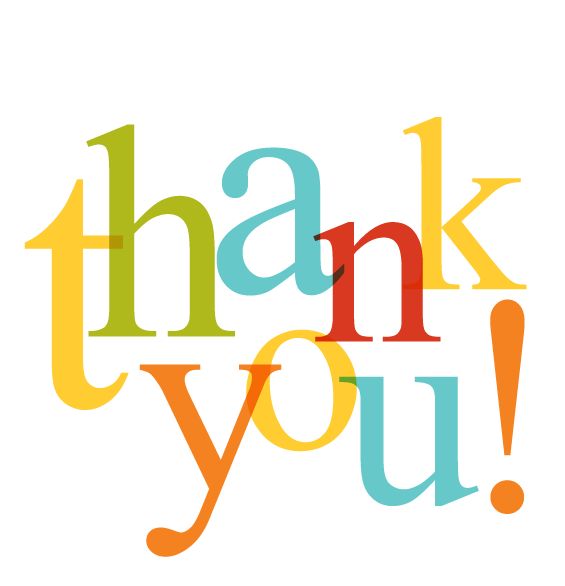 If you have any questions, please do not hesitate to contact us at Providerservices@ihcscorp.com.
57